วันที่ 18 พฤศจิกายน  2563  เวลา  09.00 น. ณ ห้องประชุมสำนักงาน
ส่งเสริมการปกครองท้องถิ่นจังหวัดยโสธร นายสมยศ นามพุทธา ท้องถิ่นจังหวัดยโสธร                 ร่วมประชุมหารือกรมส่งเสริมการปกครองท้องถิ่นประจำเดือนพฤศจิกายน 2563
ผู้เข้าร่วมประชุมประกอบด้วย ผู้อำนวยการกลุ่มงาน  หัวหน้าฝ่าย  โดยมีอธิบดีกรมส่งเสริมการปกครองท้องถิ่น   เป็นประธาน
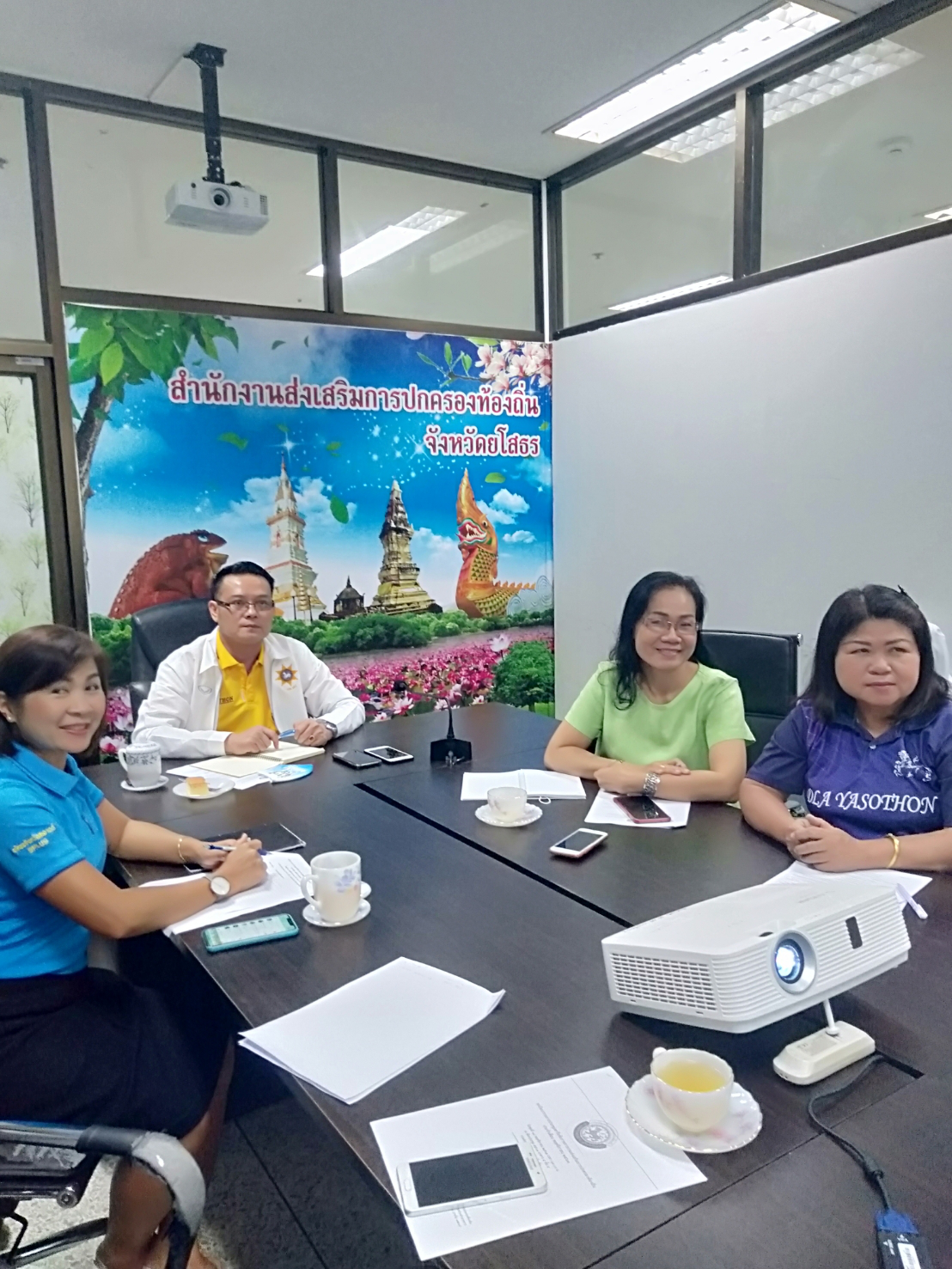 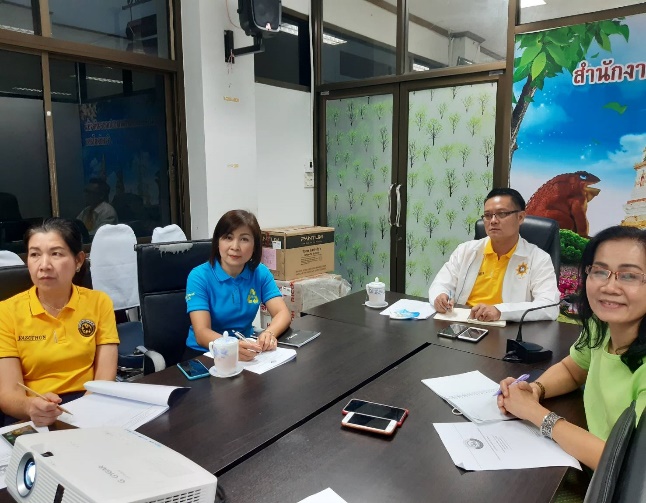